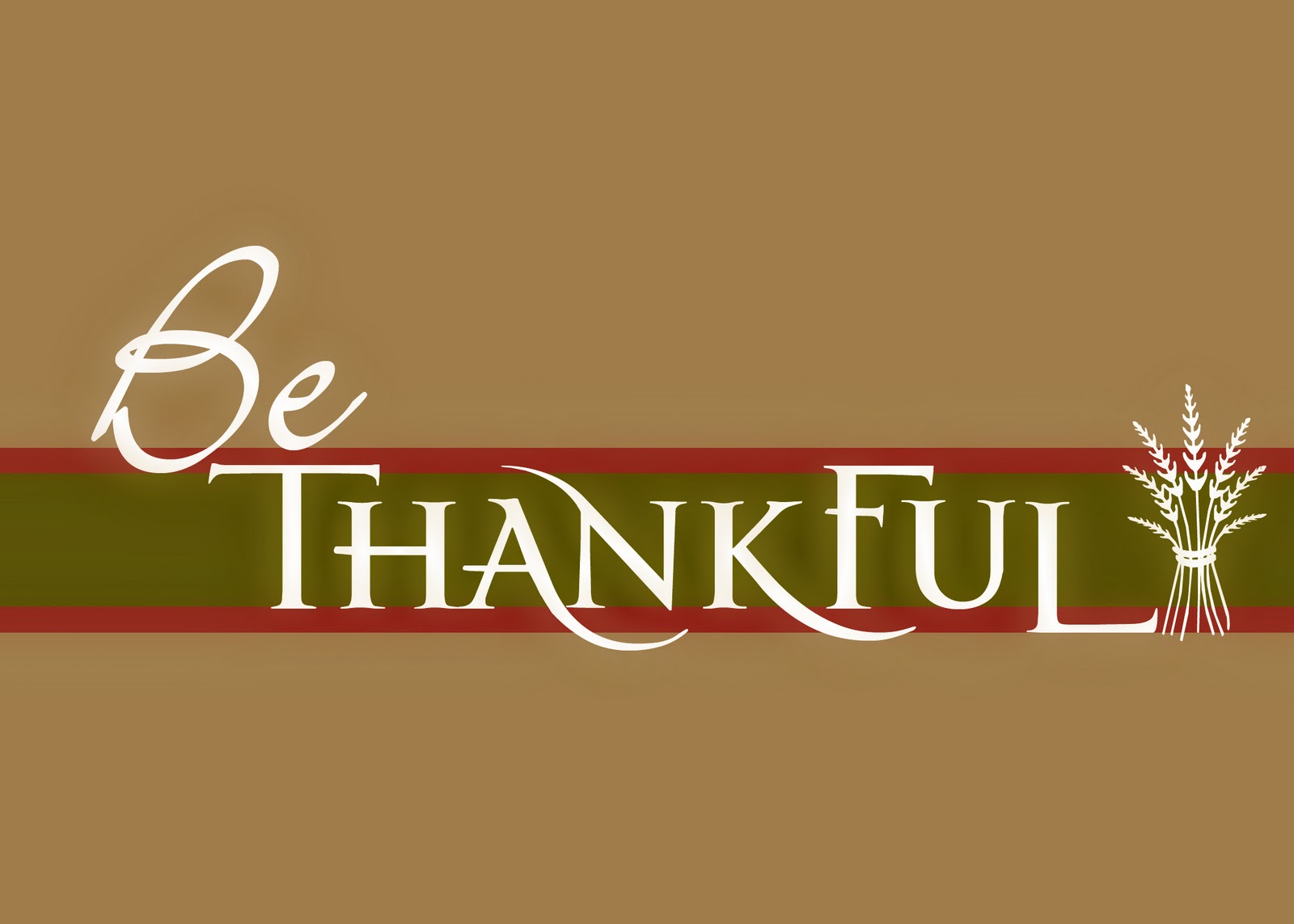 Colossians 3:15
Richie Thetford								                                  www.thetfordcountry.com
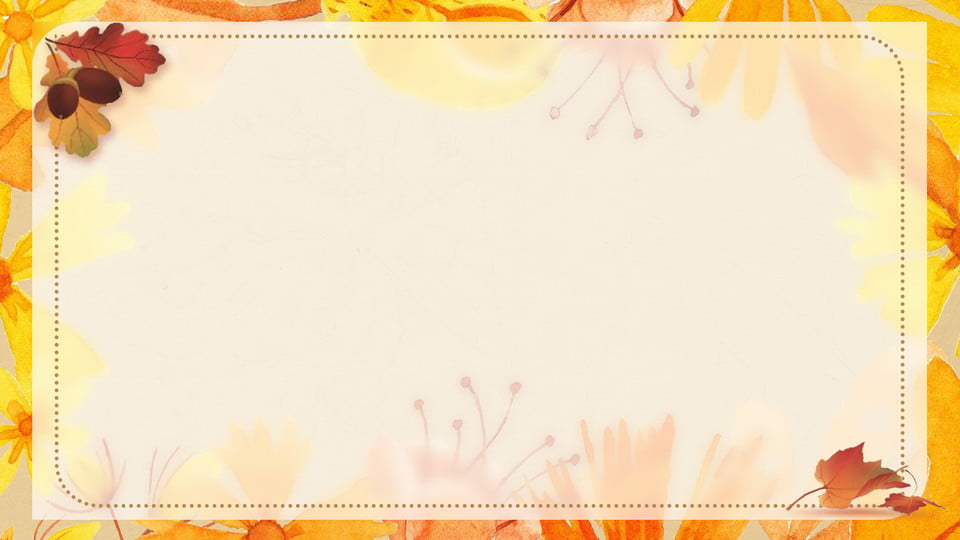 The Sin of Ingratitude
Why many are filled with ingratitude
Romans 1:21
2 Timothy 3:1-5
James 1:17
Acts 17:28
1 Corinthians 15:10
Luke 12:16-21
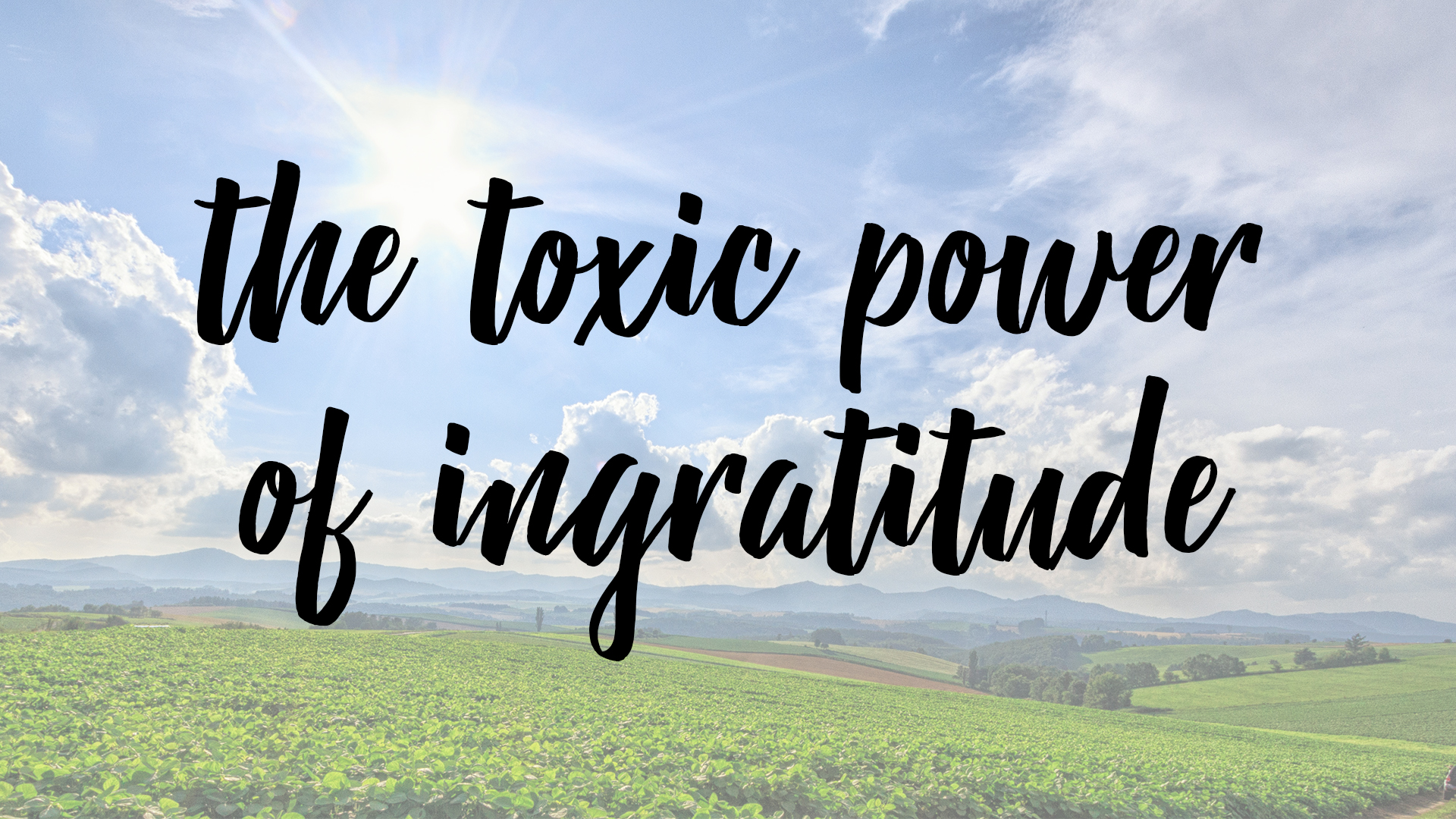 Richie Thetford								                                  www.thetfordcountry.com
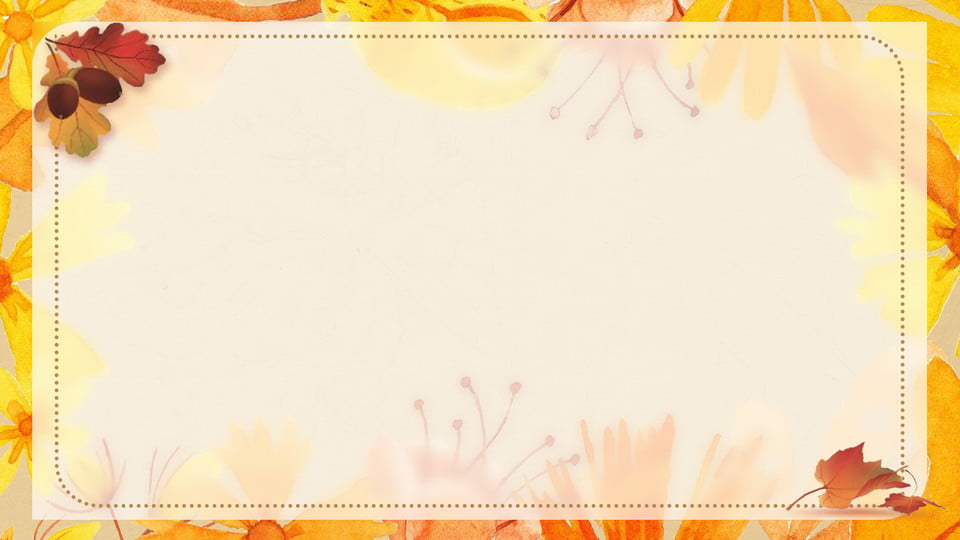 The Sin of Ingratitude
Ingratitude causes many things in life
Luke 8:13-14
2 Peter 1:9
Psalms 103:12
Romans 1:22
Romans 1:23-25
1 Corinthians 10:10-11
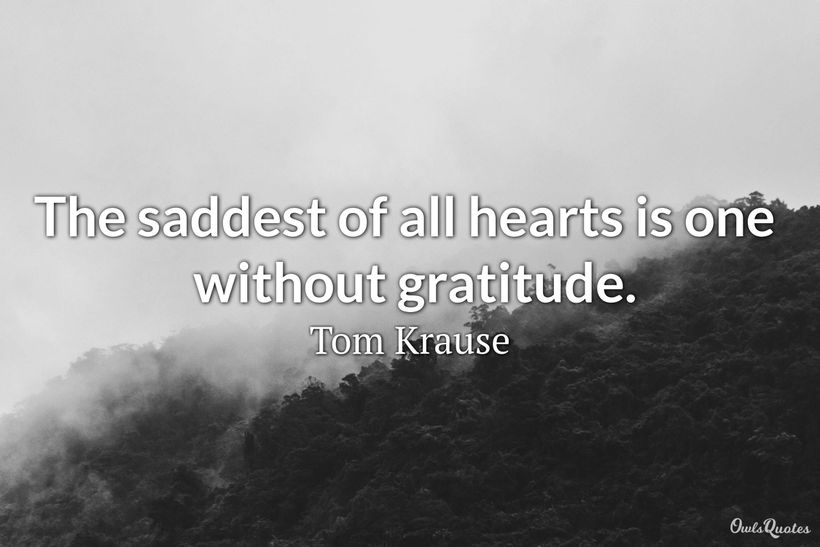 Richie Thetford								                                  www.thetfordcountry.com
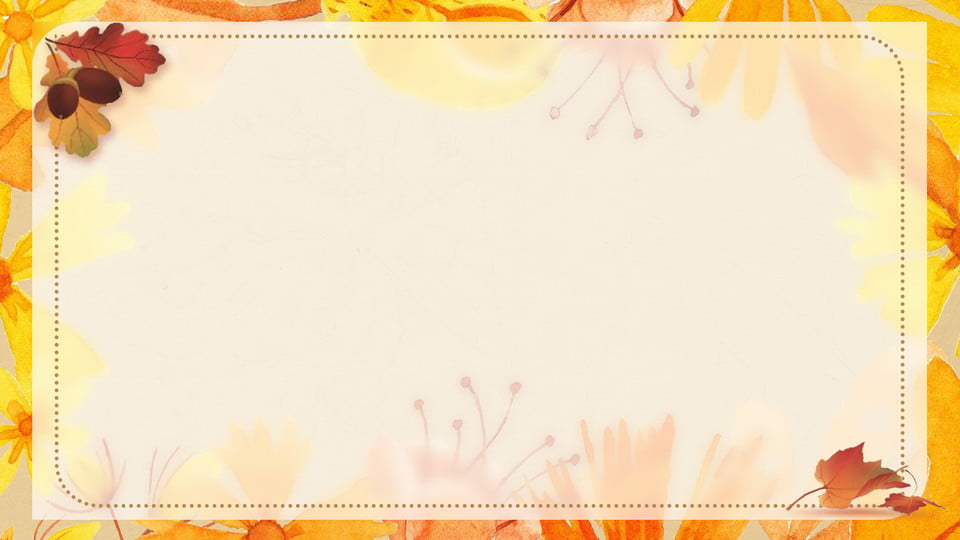 Be Thankful
“BE” – to obey
2 Peter 1:5
Ezekiel 18:18-20
“THANKFUL” – thank and think
Philippians 4:8
James 1:2-3
Romans 8:28
1 Timothy 6:6-8
Hebrews 13:5
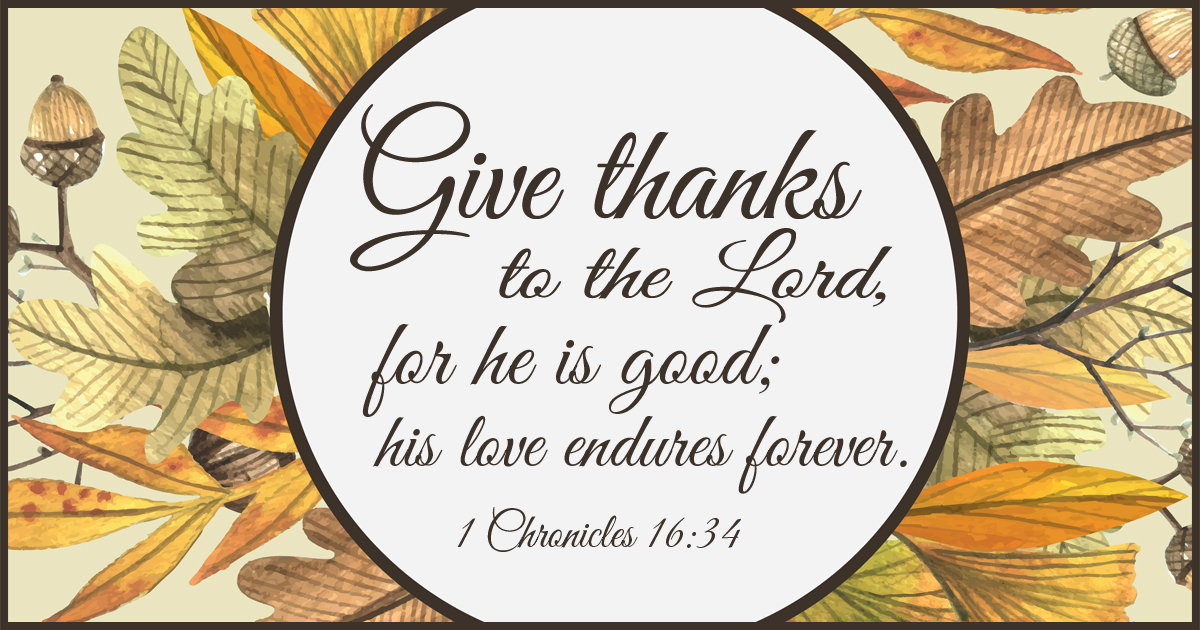 Colossians 3:15
Richie Thetford								                                  www.thetfordcountry.com
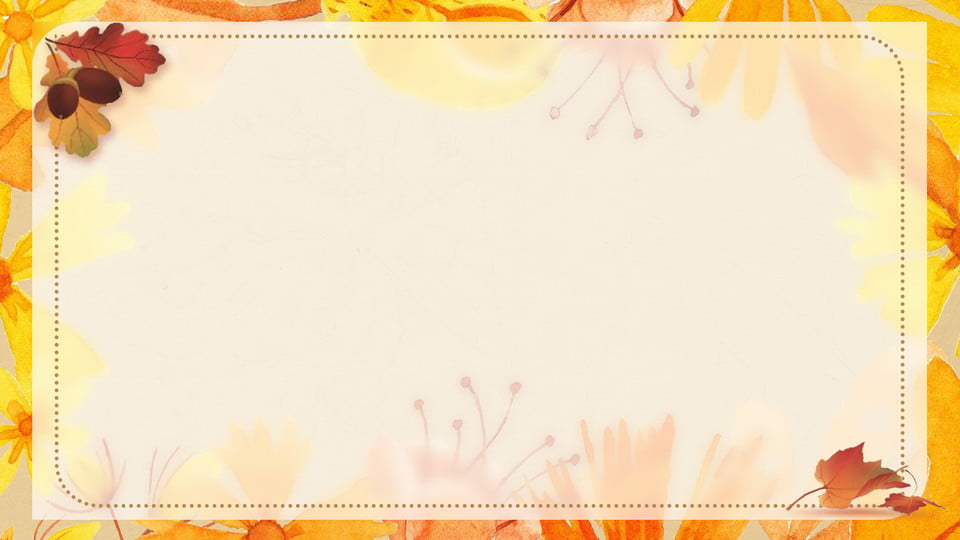 What Shall I Give to God?
Obey Him
Mark 16:16
Be faithful to Him
2 Timothy 4:16-18
Galatians 2:20
2 Corinthians 4:16-18
Psalms 116:12
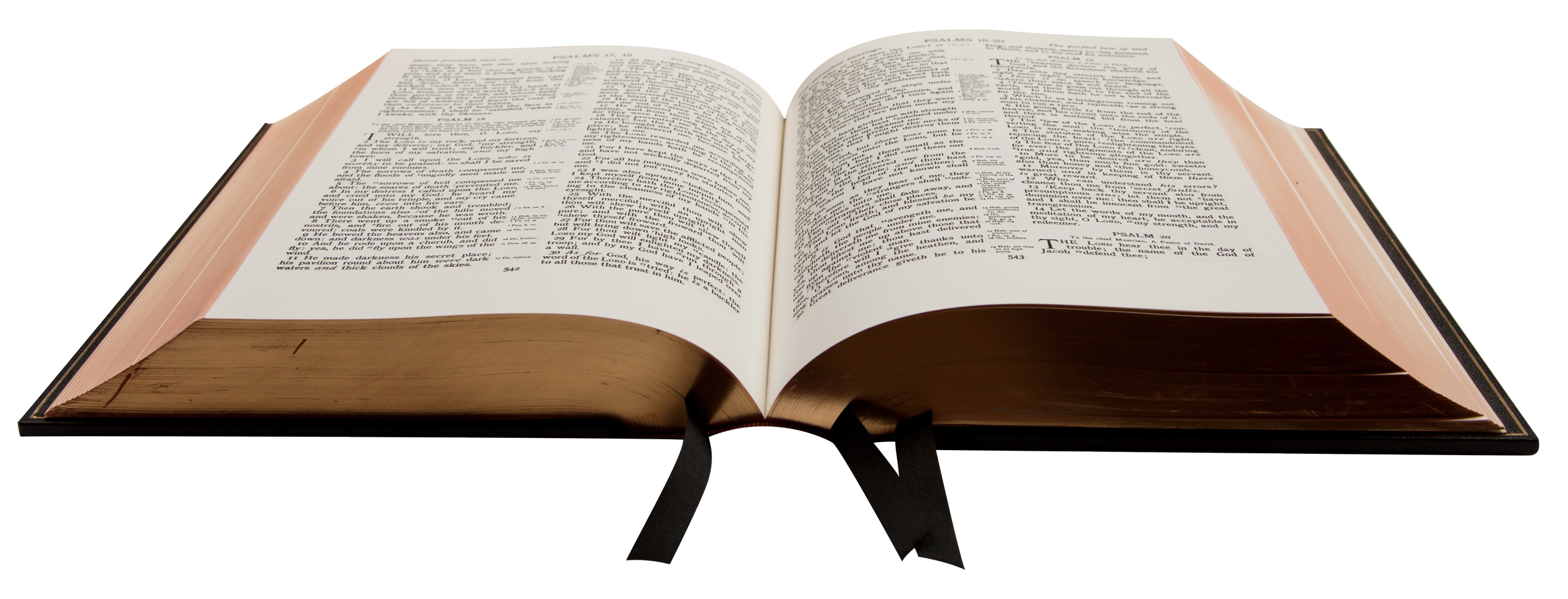 Richie Thetford								                                  www.thetfordcountry.com